Our bodies
Unit
4
Lesson 2
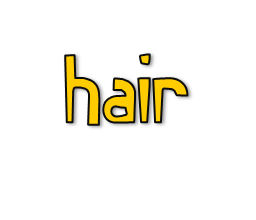 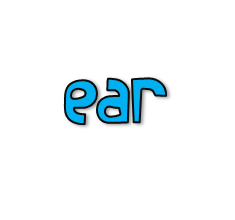 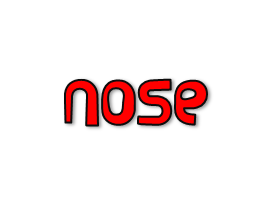 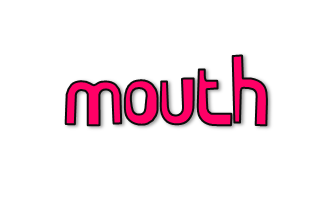 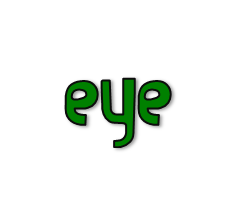 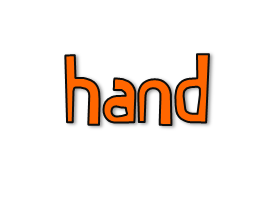 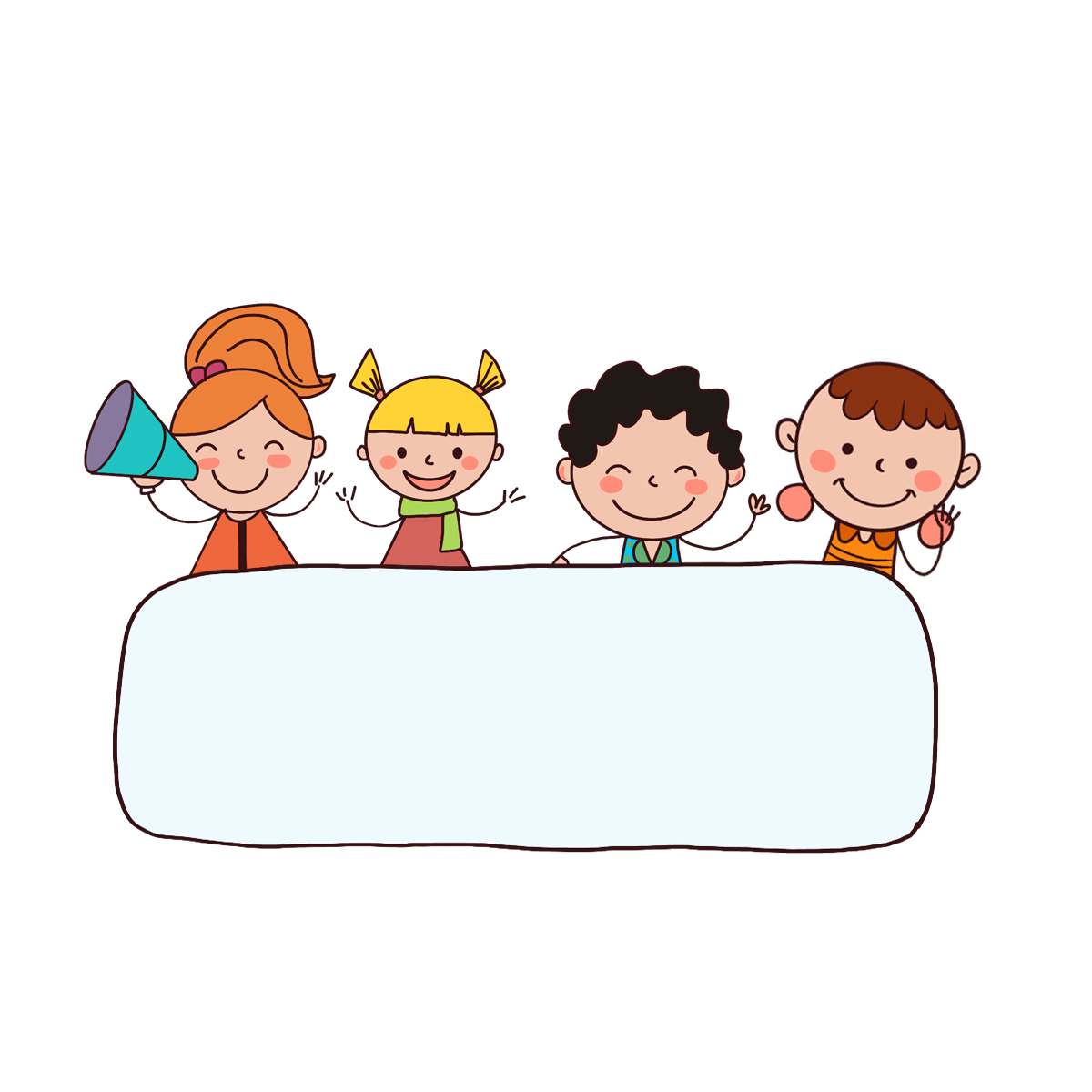 Warm-up
eyes
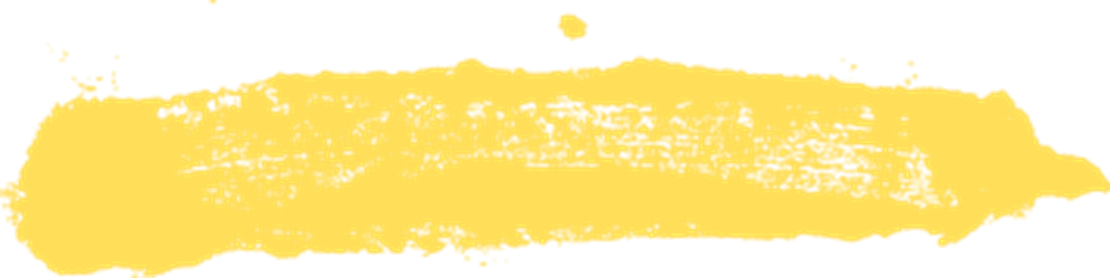 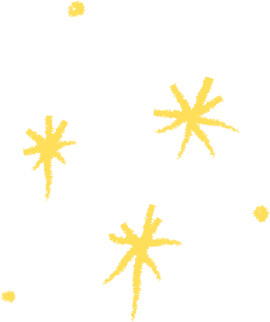 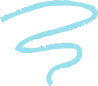 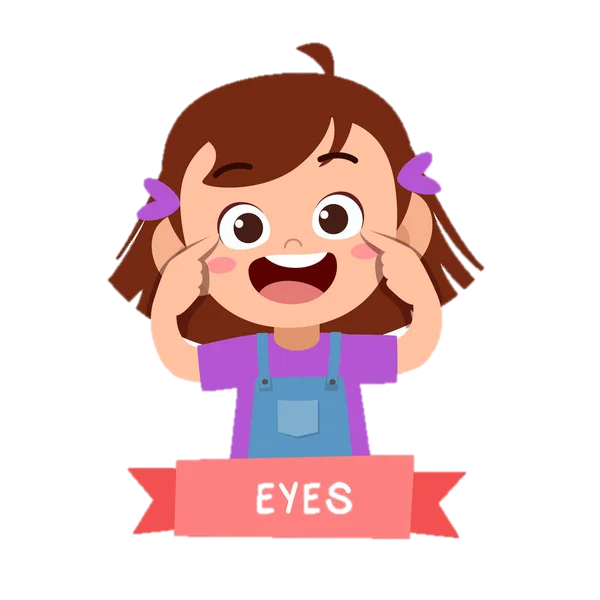 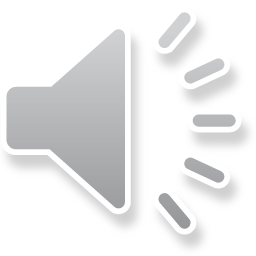 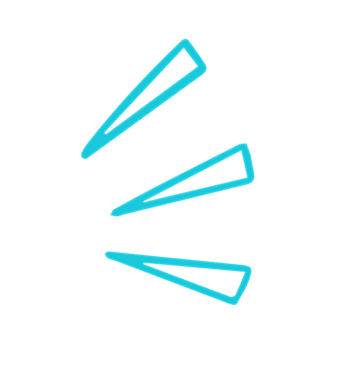 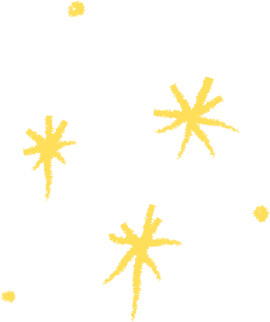 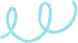 [Speaker Notes: Teacher: We use our  ... to look. (Teacher pretends to wear glasses)
Pupils: eyes!]
ears
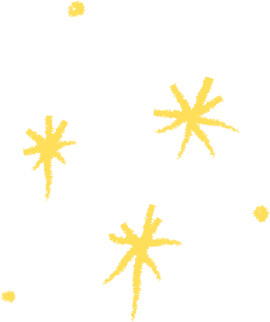 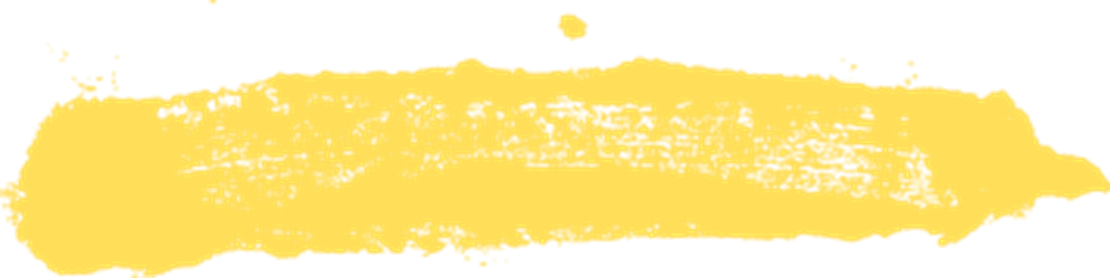 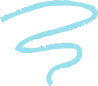 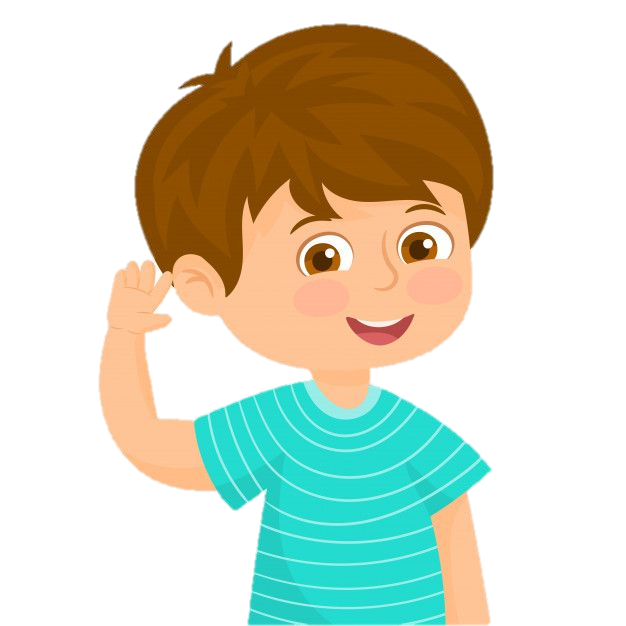 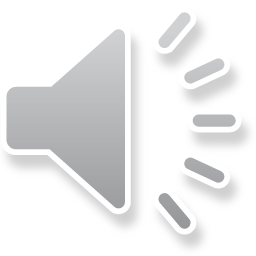 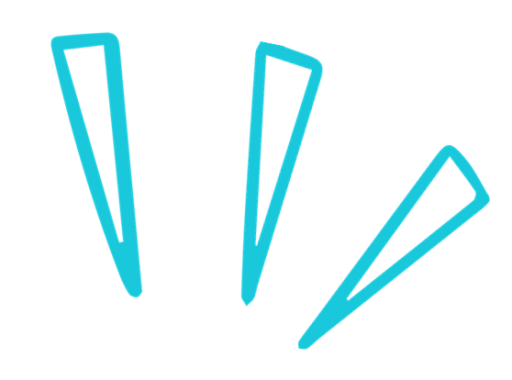 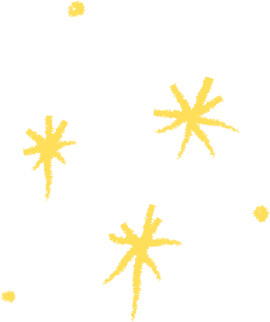 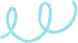 [Speaker Notes: Teacher: We use our ... to listen. (Teacher pretends to listen to music)
Pupils: ears!]
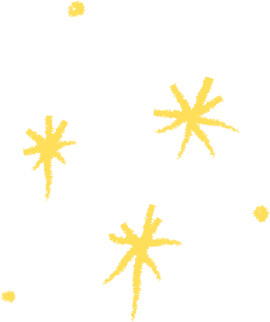 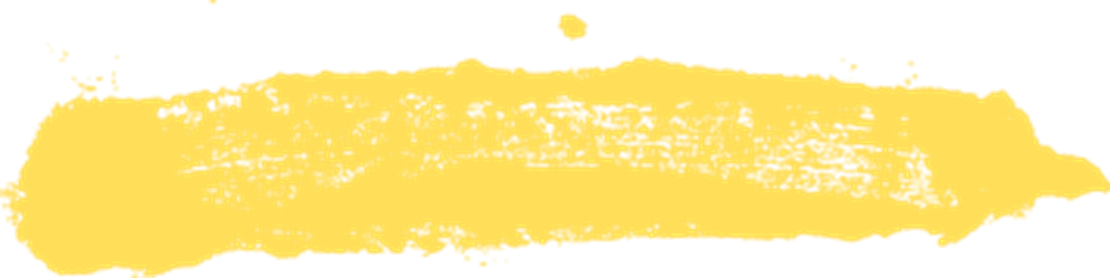 face
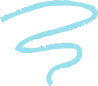 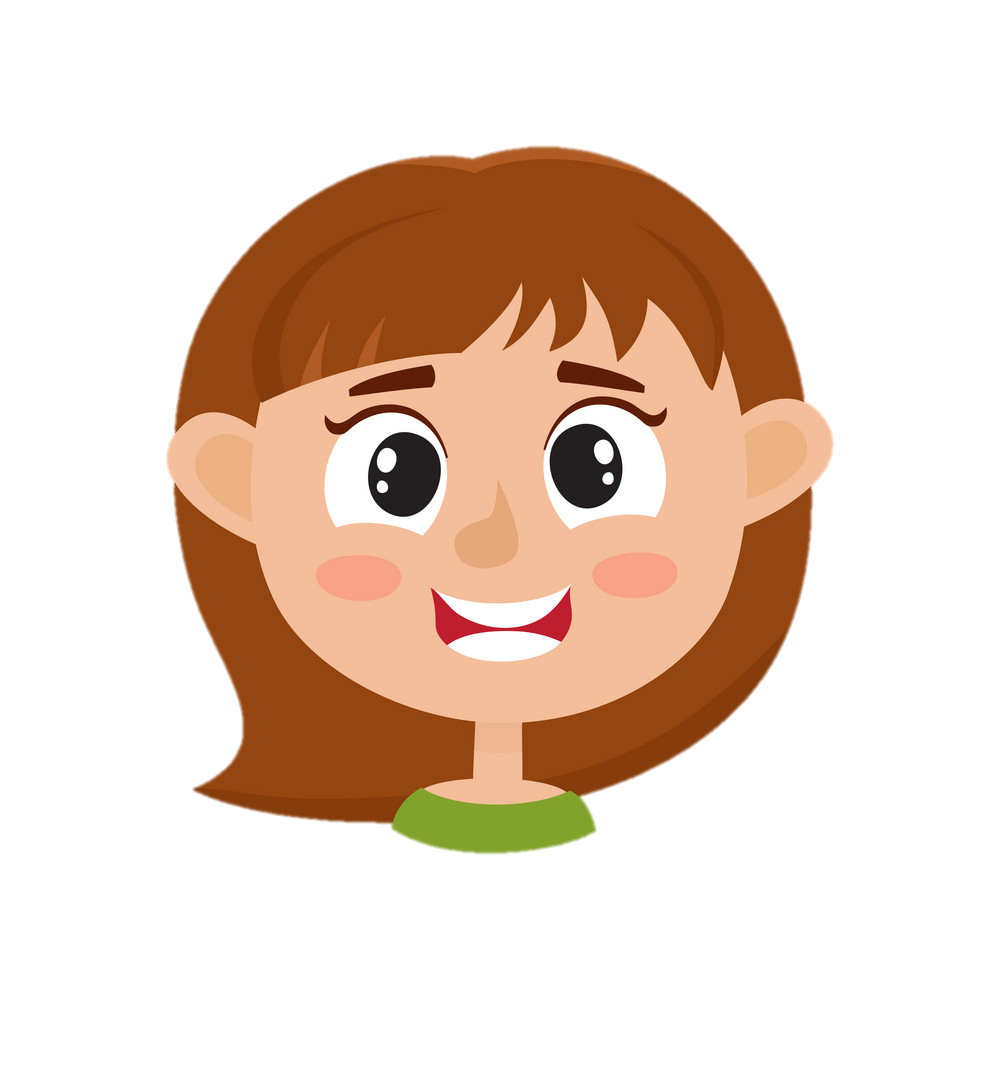 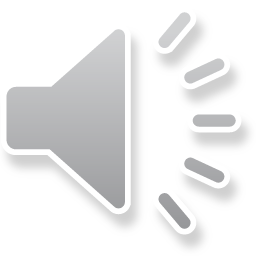 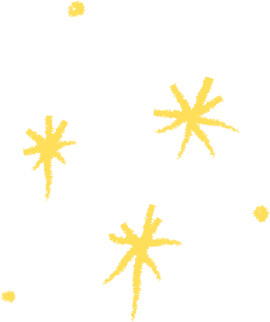 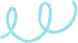 [Speaker Notes: Teacher: We put makeup on the ... (Teacher pretends to put on makeup)
Pupils: face!]
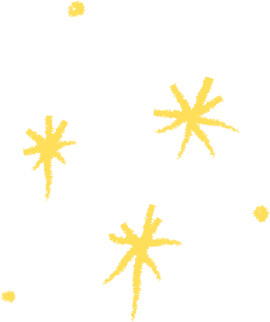 nose
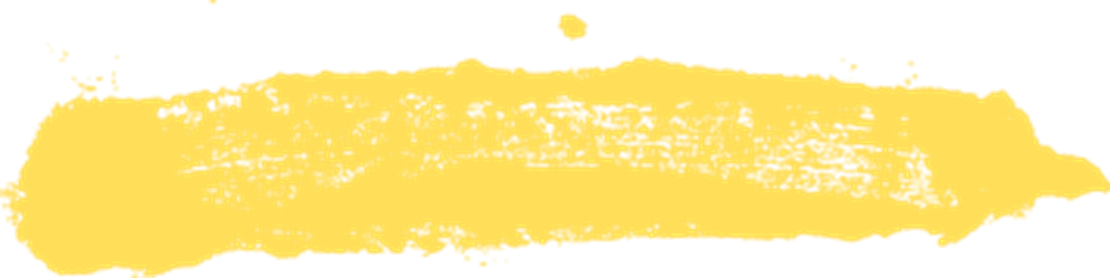 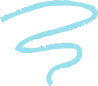 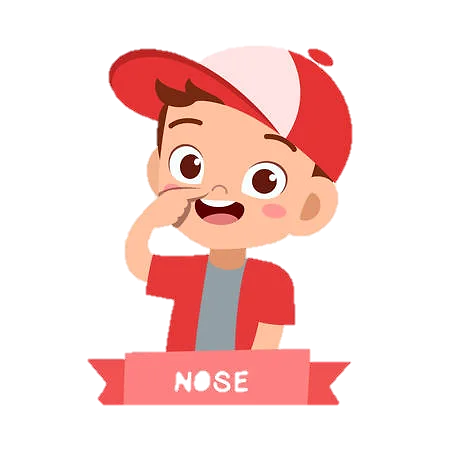 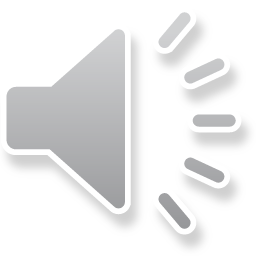 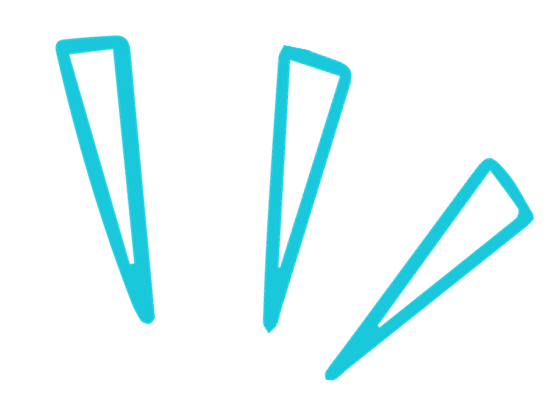 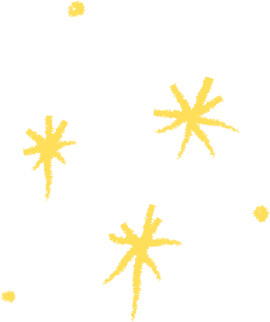 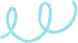 [Speaker Notes: Teacher: We use the ... to smell. (Teacher pretends to smell somthing good)
Pupils: nose!]
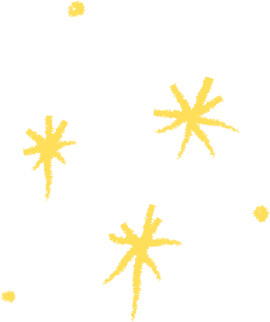 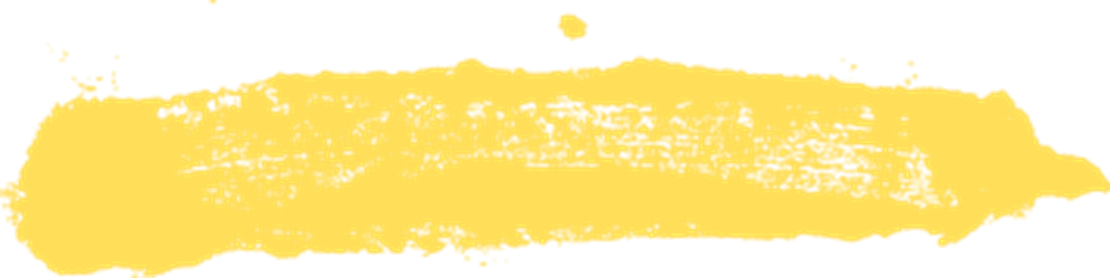 hands
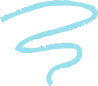 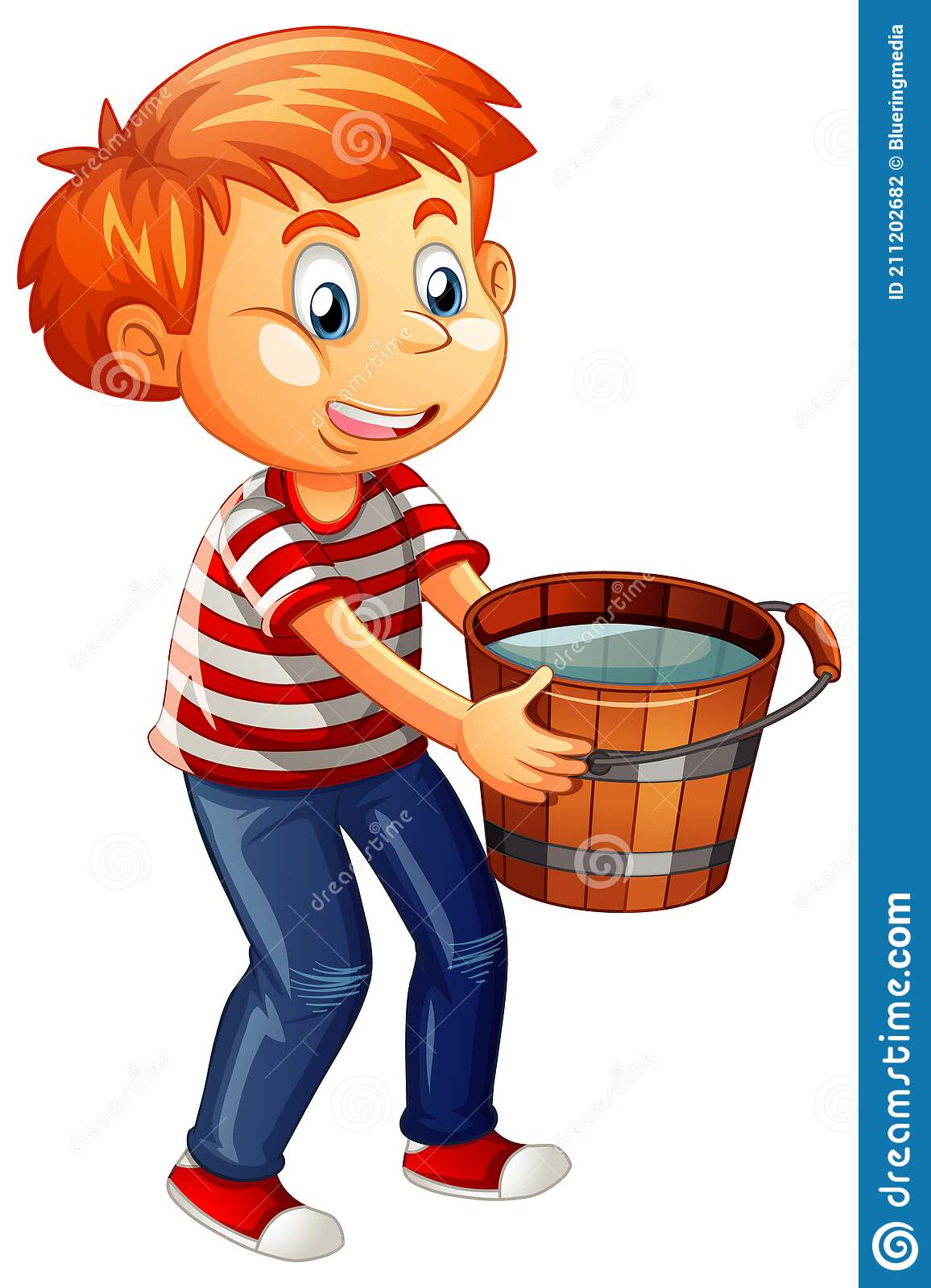 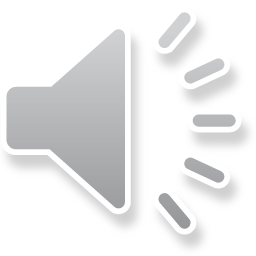 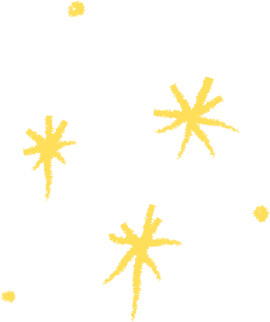 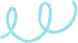 [Speaker Notes: Teacher: We hold something with our ... (Teacher pretends to hold heavy thing)
Pupils: hands!]
1. Look, listen and repeat.
Open your mouth!
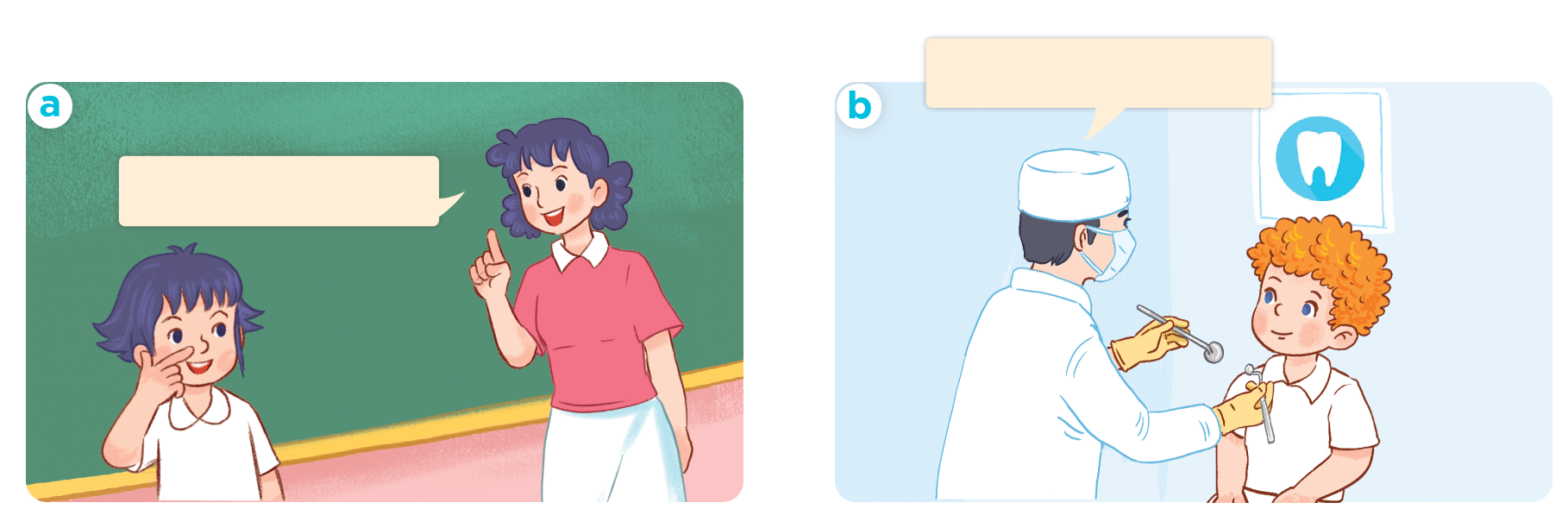 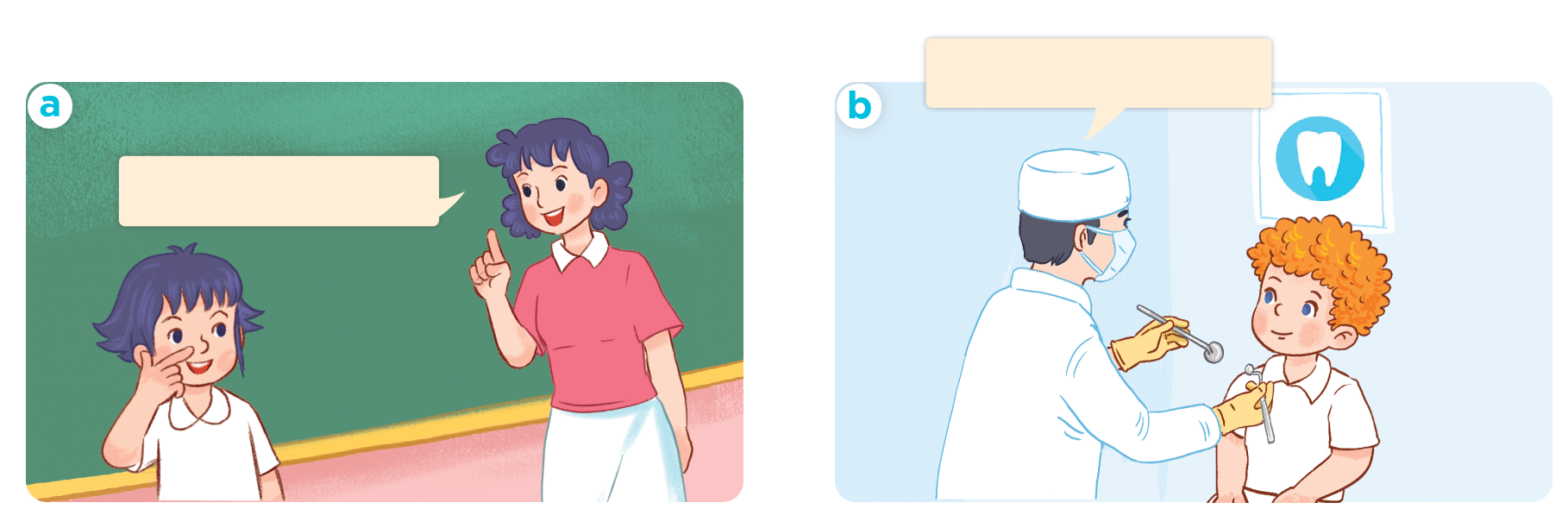 Touch your nose!
Facebook : Bùi Liễu  
0968142780
Vocabulary
Vocabulary
Facebook : Bùi Liễu  
0968142780
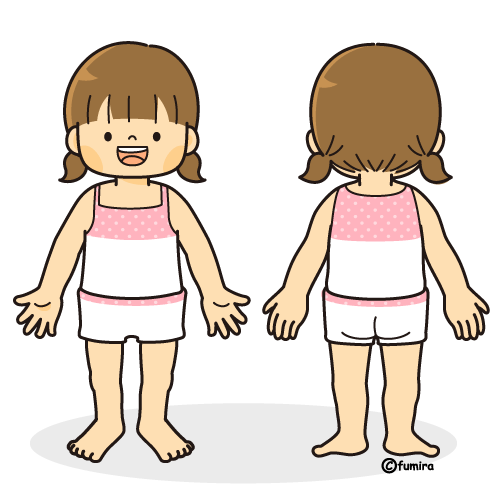 hair
/heə/
tóc
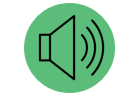 Vocabulary
Facebook : Bùi Liễu  
0968142780
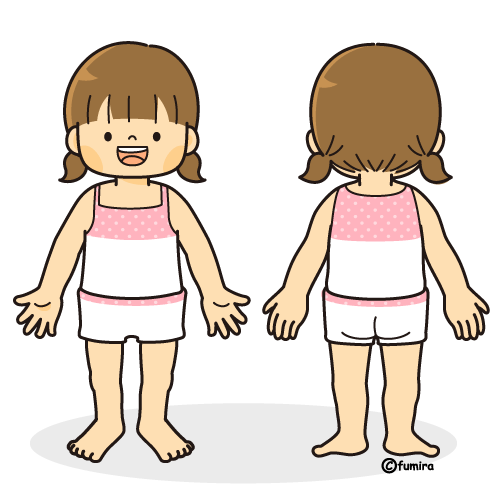 mouth
/maʊθ/
miệng
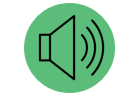 Vocabulary
Facebook : Bùi Liễu  
0968142780
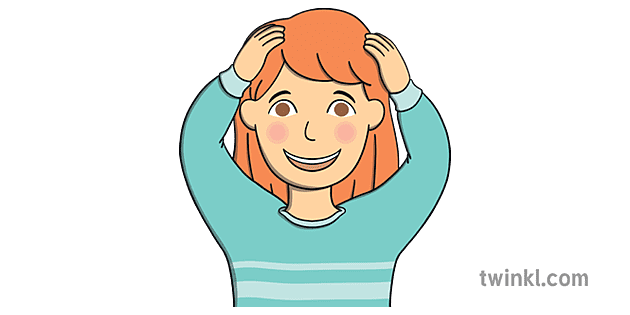 touch
/tʌtʃ
chạm
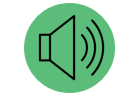 Vocabulary
Facebook : Bùi Liễu  
0968142780
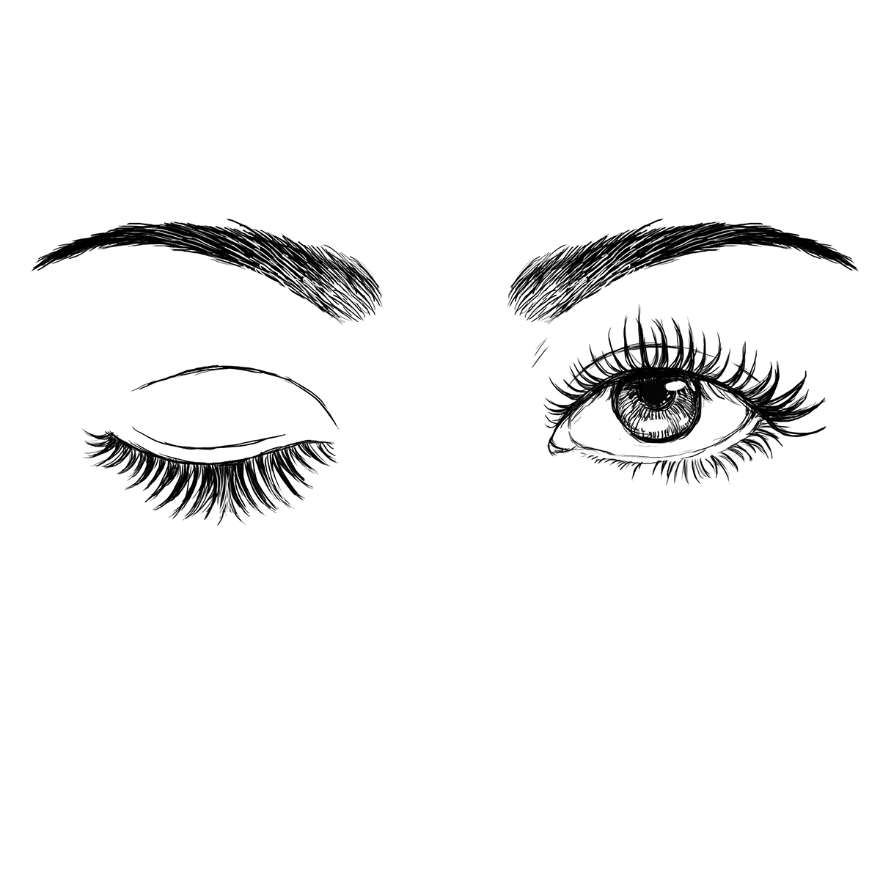 open
close
open
/ˈəʊ.pən /
mở
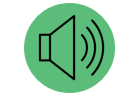 Review
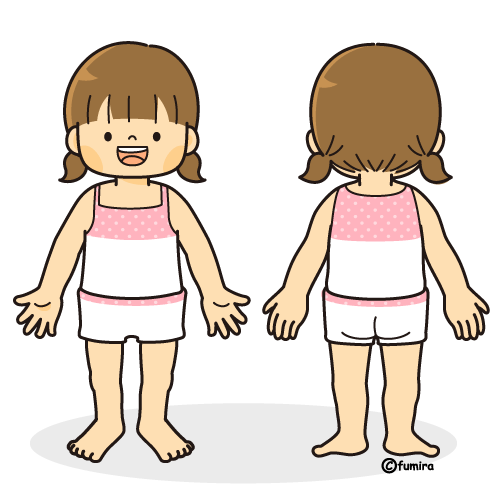 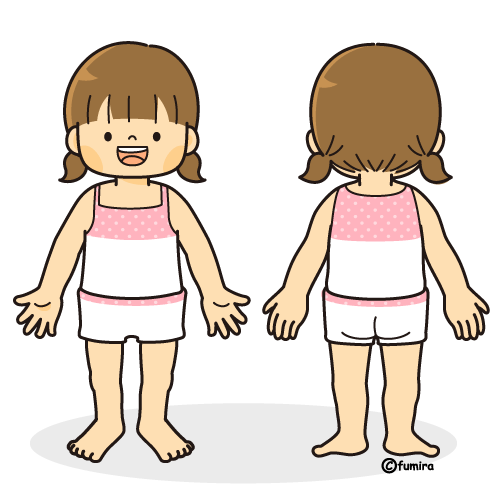 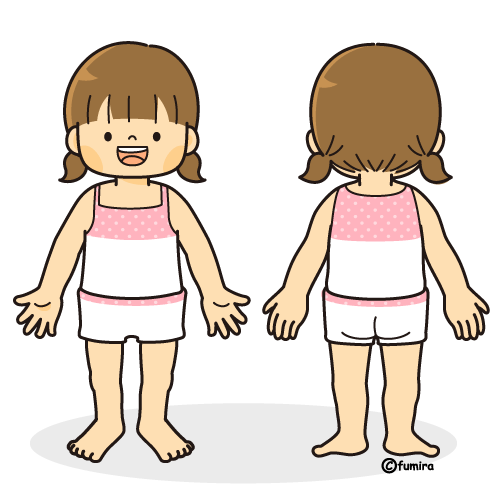 nose
mouth
hair
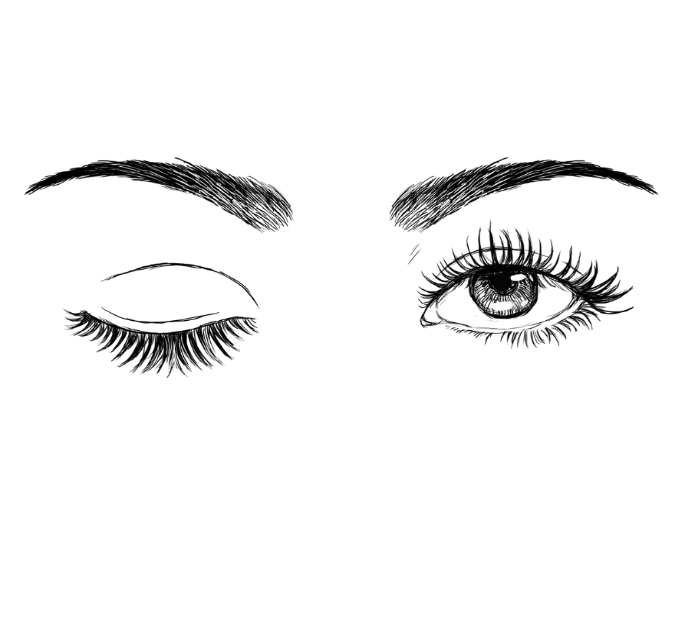 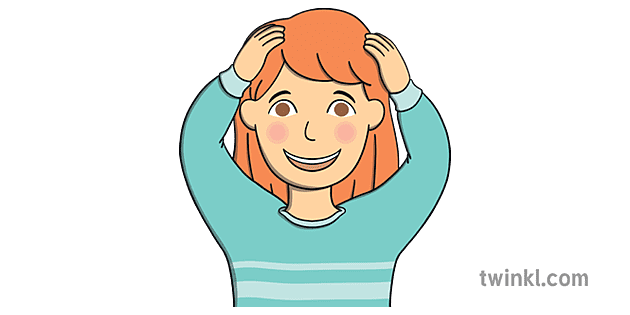 open
touch
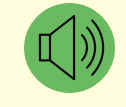 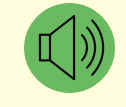 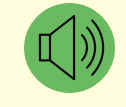 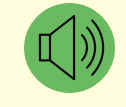 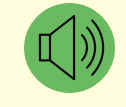 Vocabulary
Facebook : Bùi Liễu  
0968142780
- hair   : tóc
- nose : mũi
- mouth : miệng
- touch  : chạm
- open  : mở
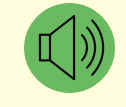 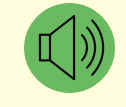 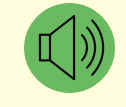 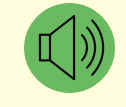 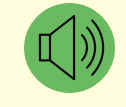 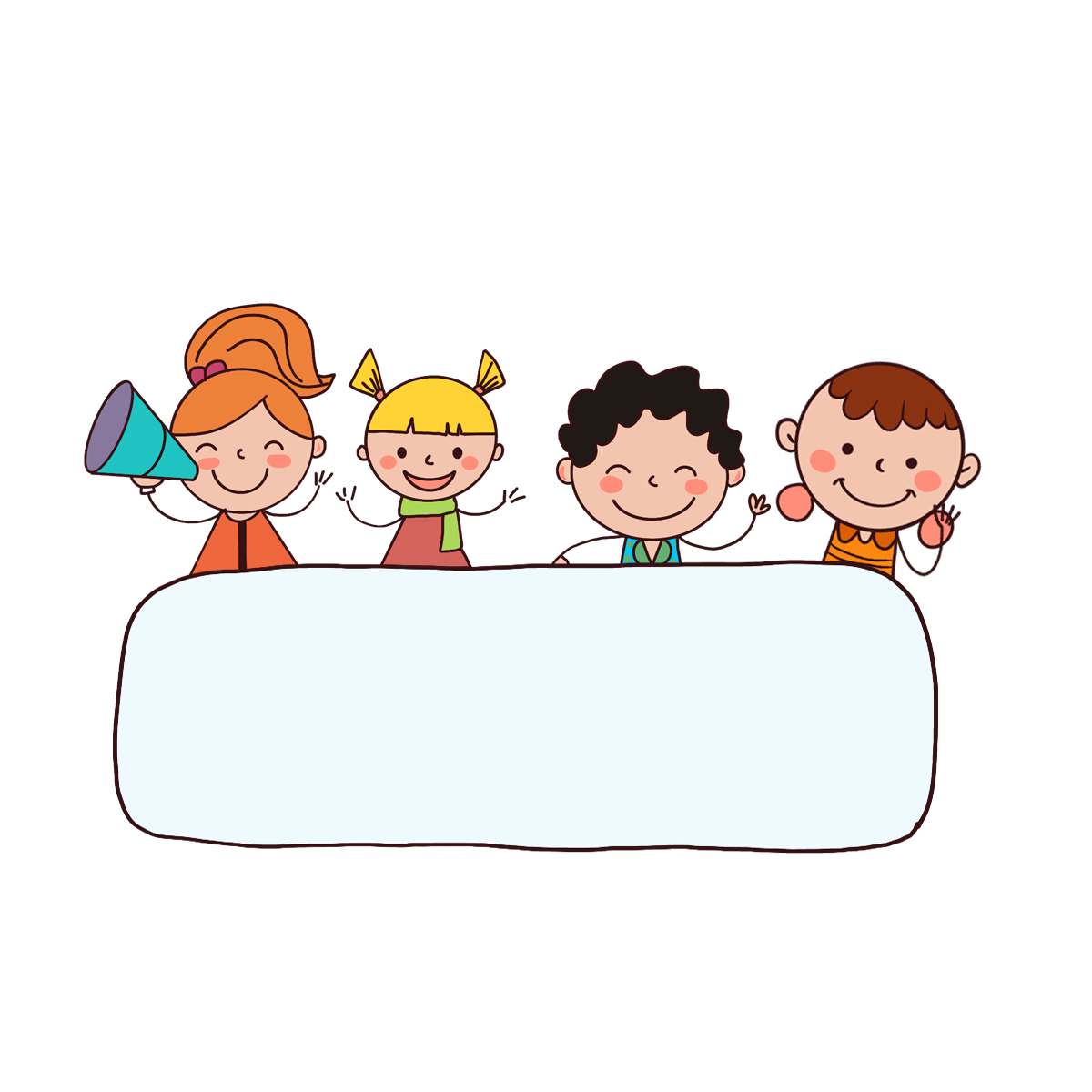 Facebook : Bùi Liễu  
0968142780
Let’s play!
Body parts game
[Speaker Notes: Facebook : Bùi Liễu  
Mobile phone: 0968142780]
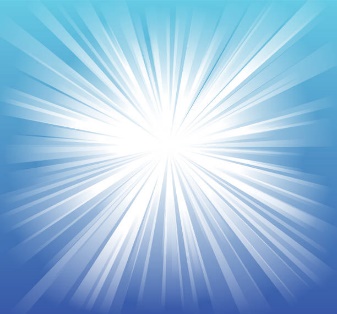 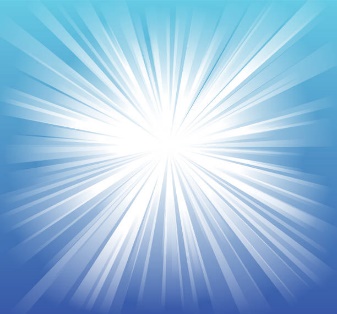 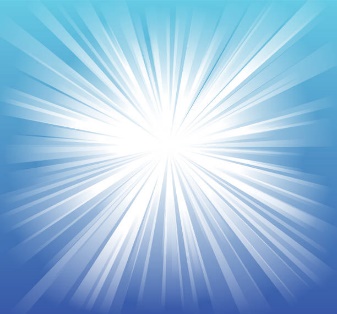 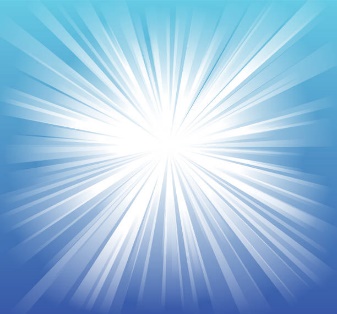 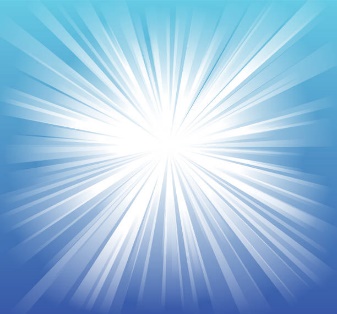 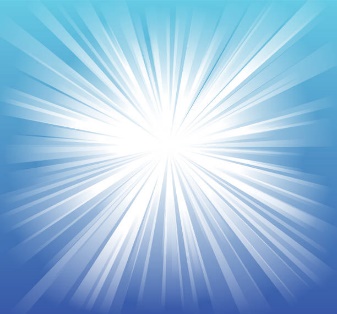 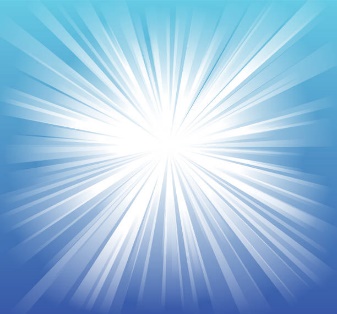 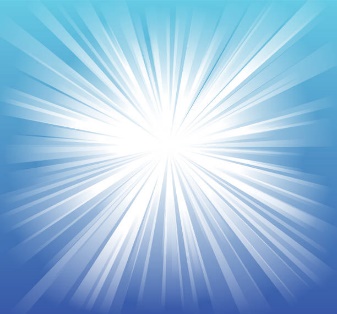 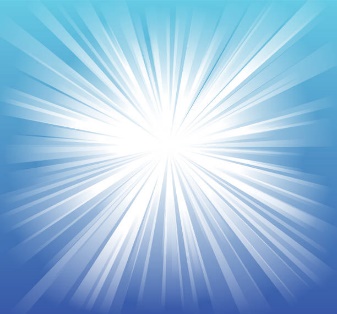 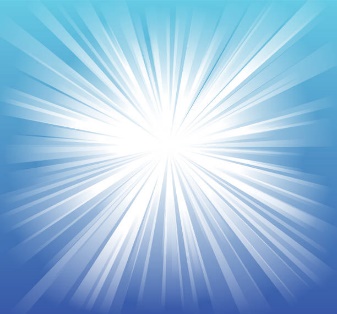 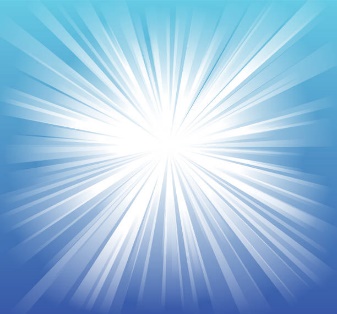 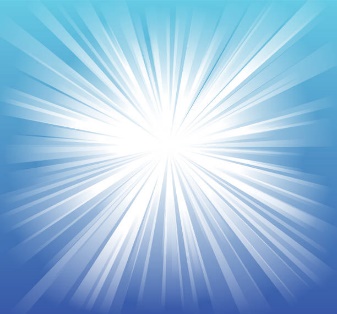 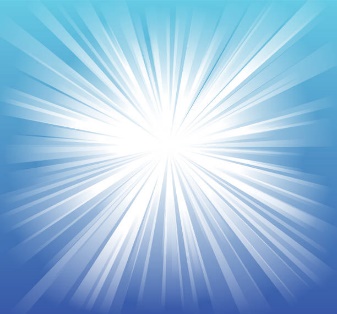 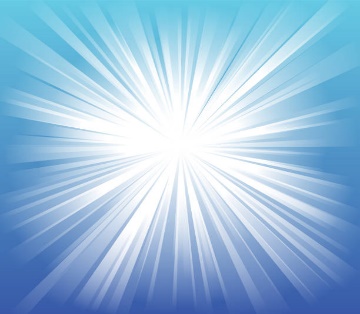 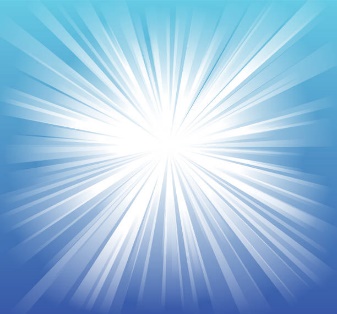 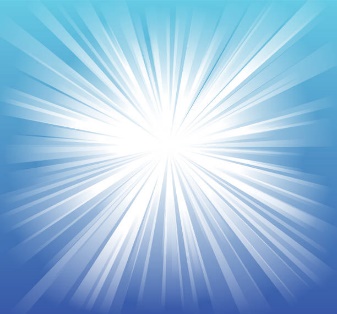 16
12
14
13
15
11
1
2
3
4
5
6
7
8
9
10
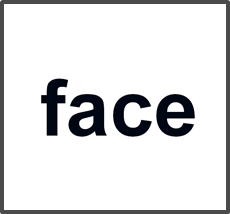 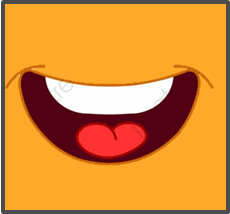 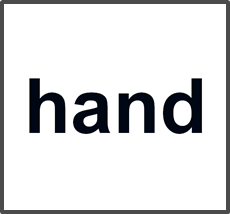 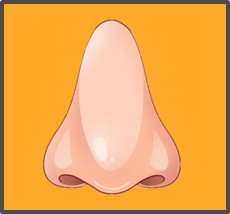 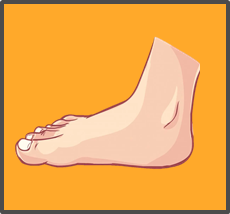 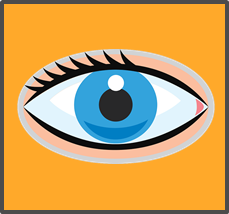 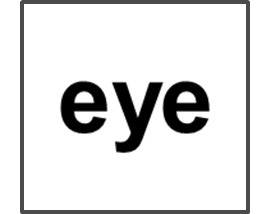 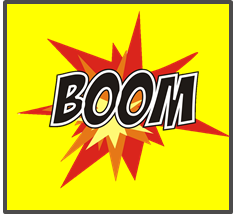 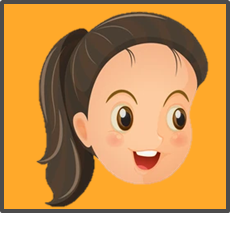 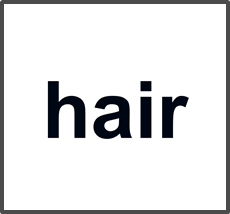 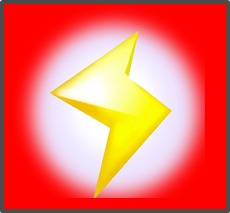 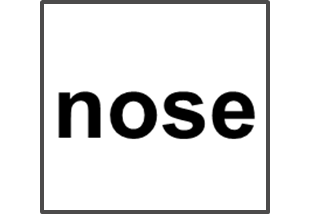 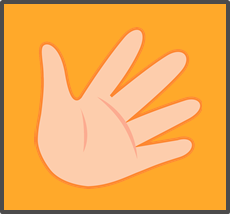 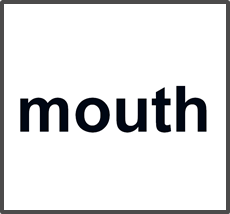 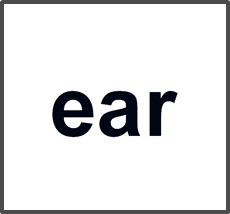 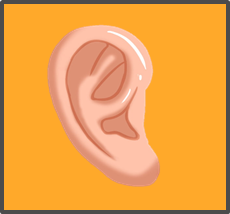 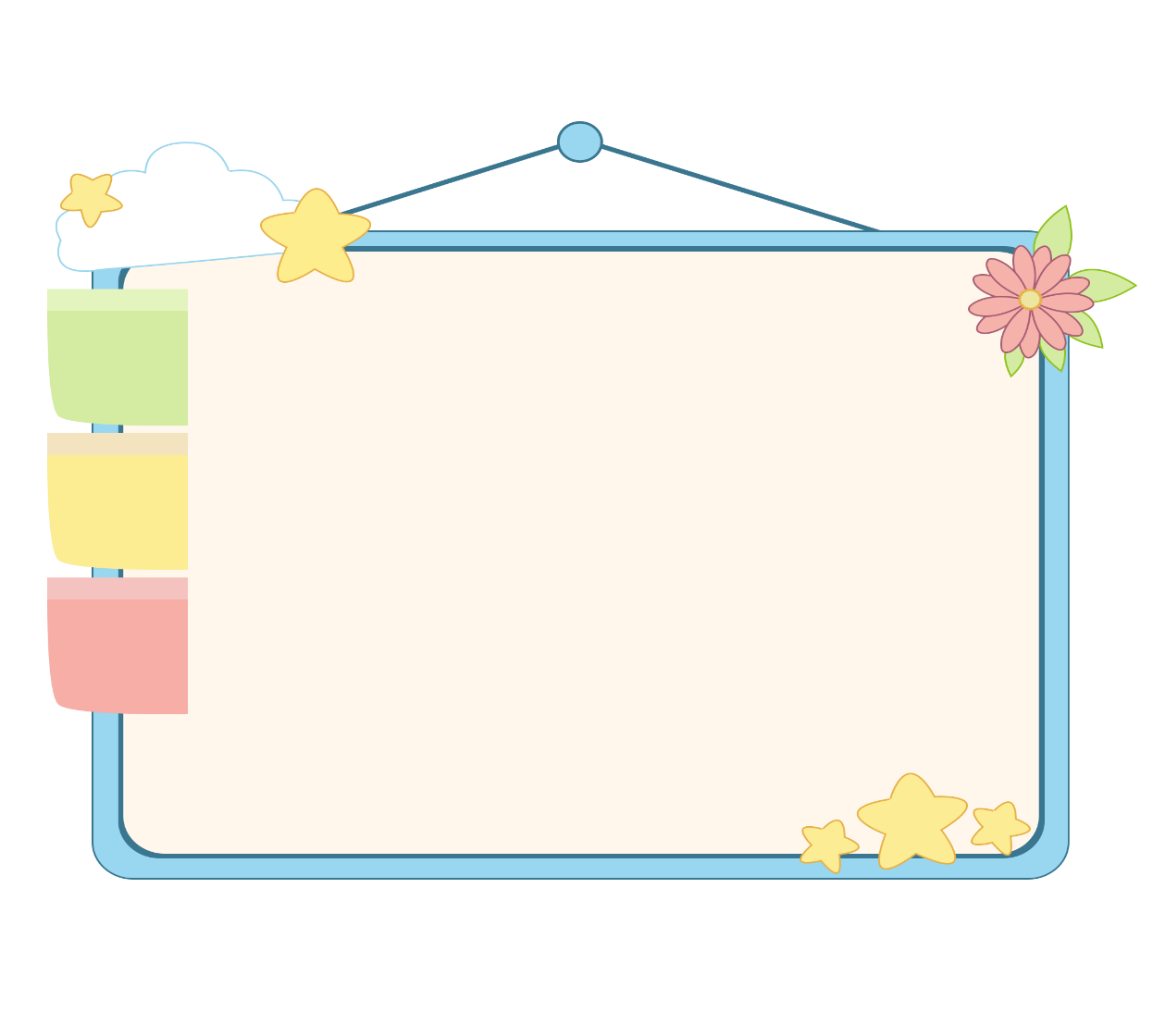 WELL DONE!
1. Look, listen and repeat.
Open your mouth!
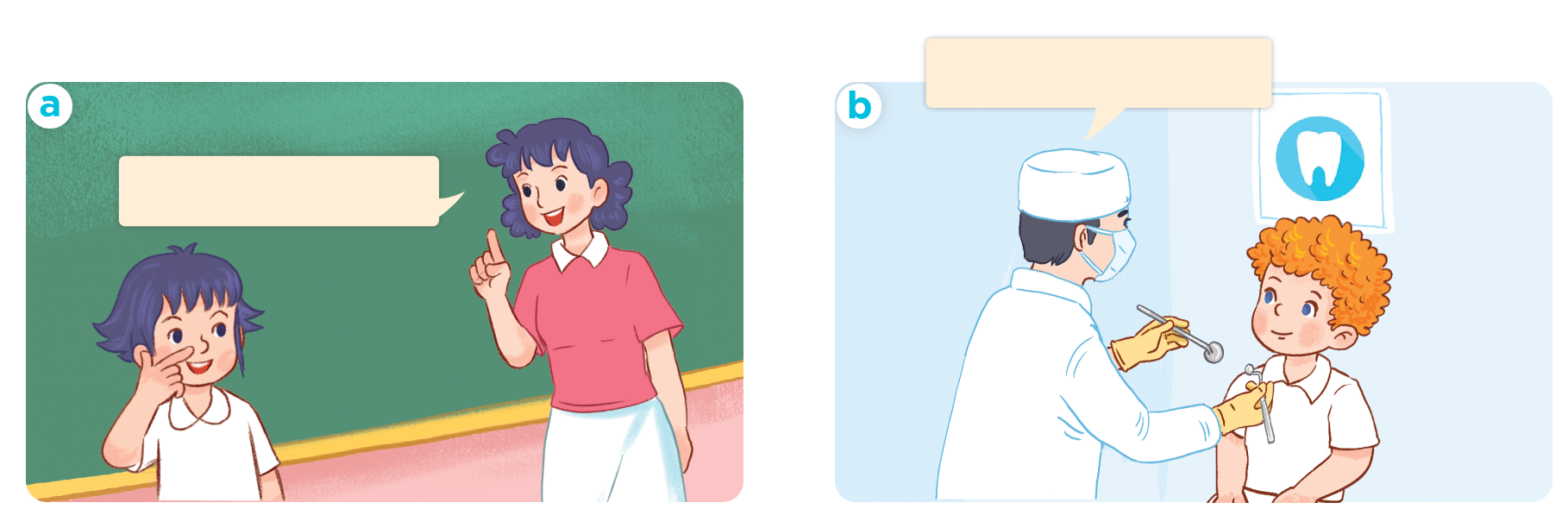 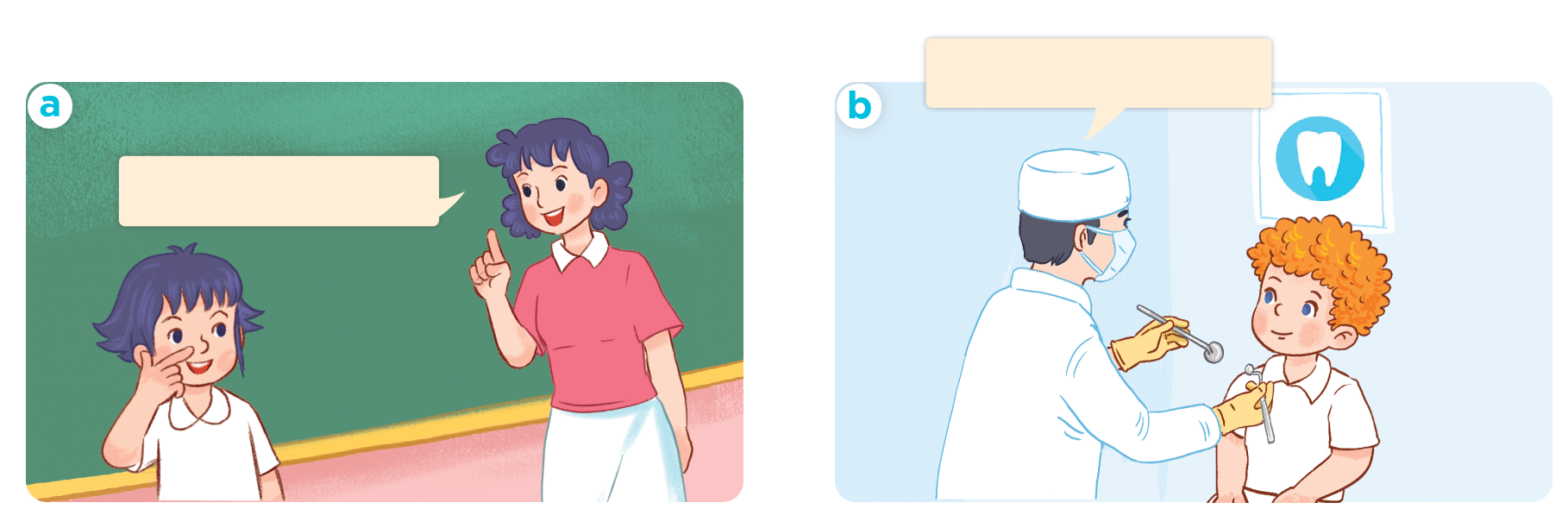 Touch your nose!
[Speaker Notes: ‘
‘
‘’’’
‘

‘
‘’]
Structures
*Câu cầu khiến.
Touch your _______!
Open your _______!
(Chạm vào ________!)
(Mở ___________!)
2. Listen, point and say.
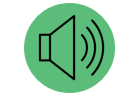 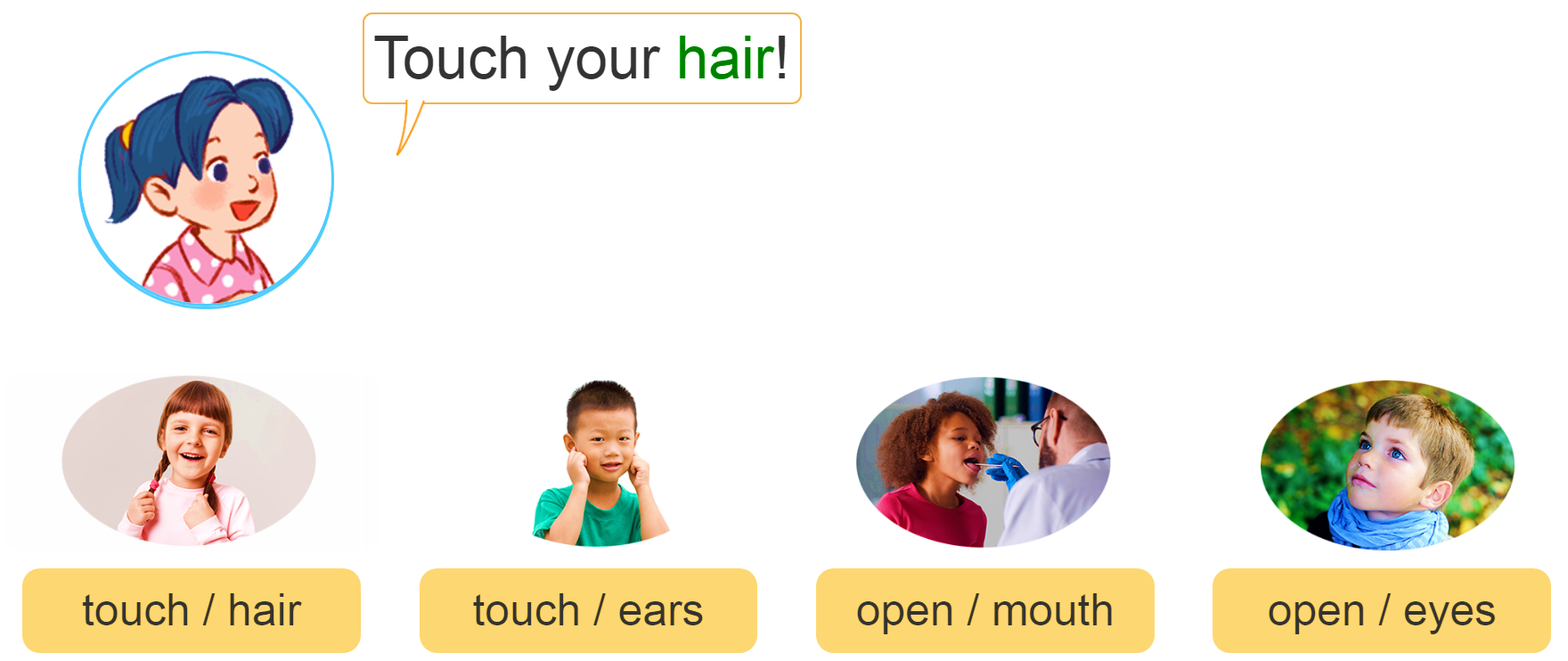 a
d
b
c
3. Let’s talk.
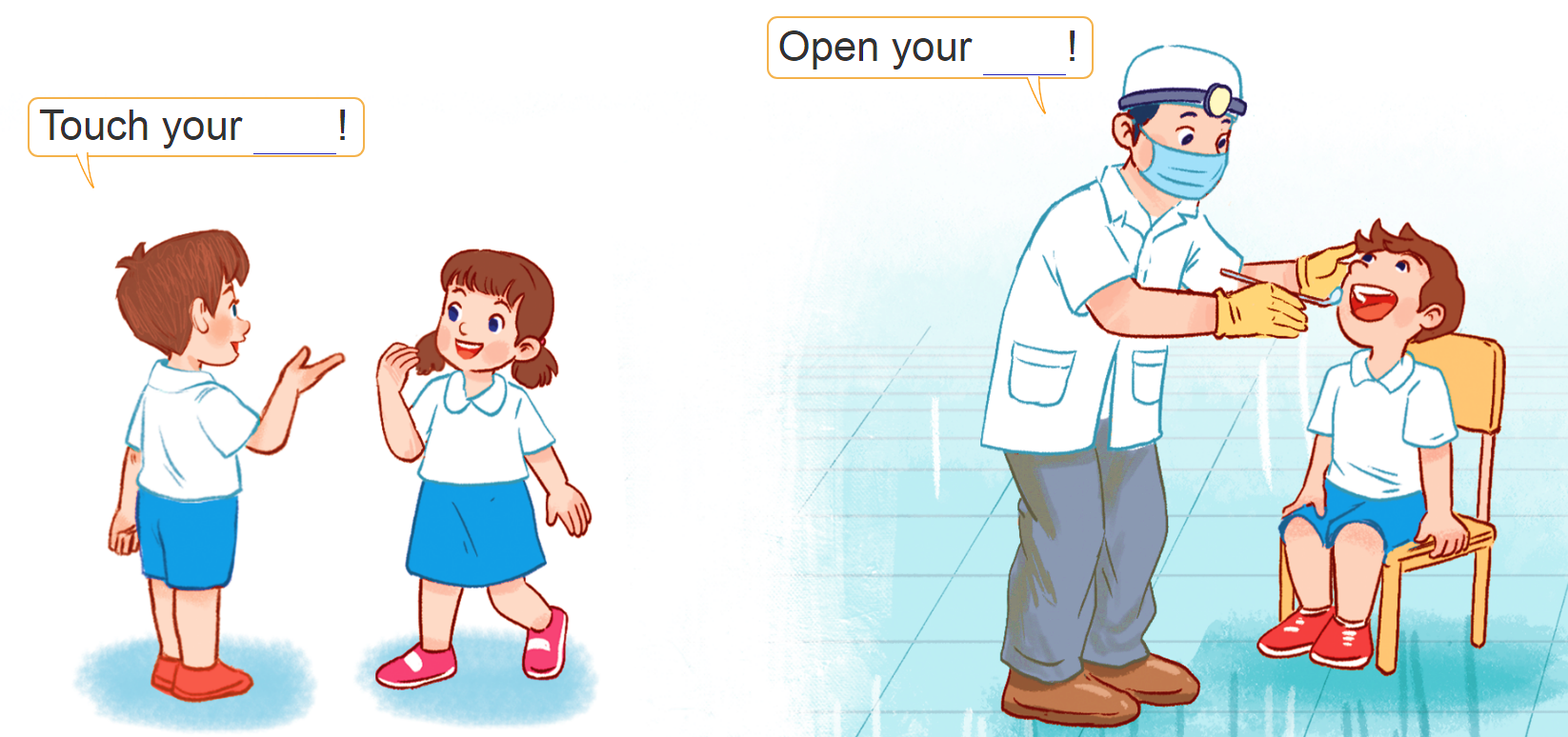 4. Listen and number.
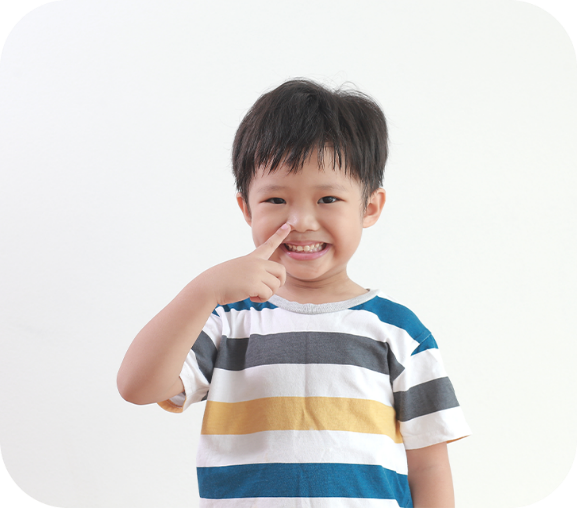 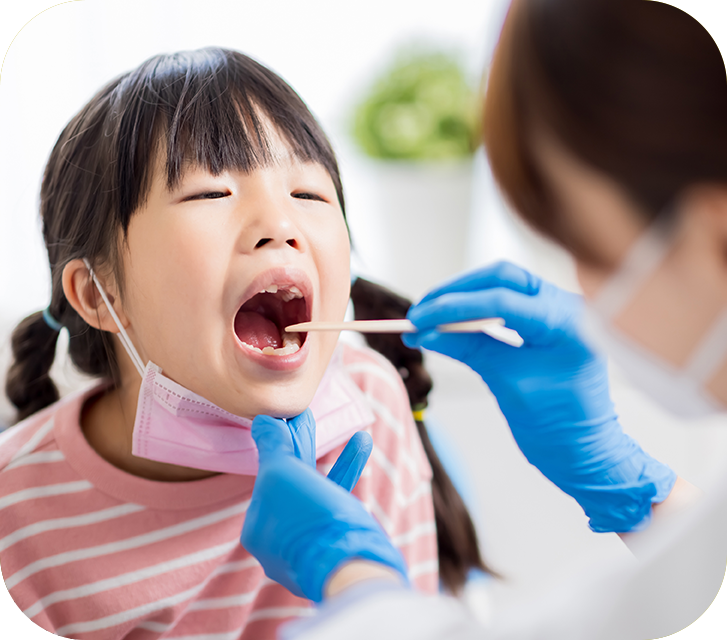 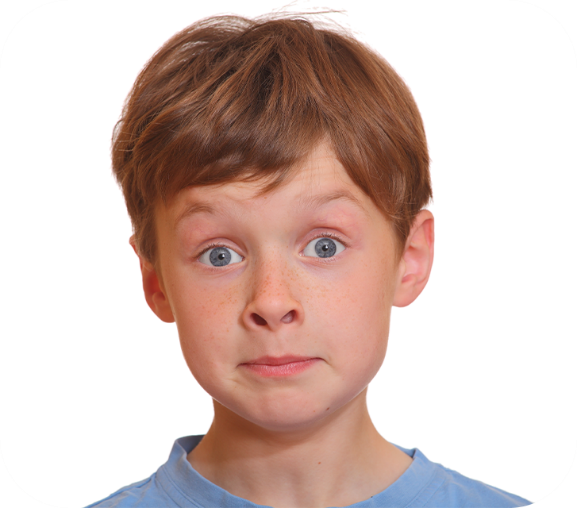 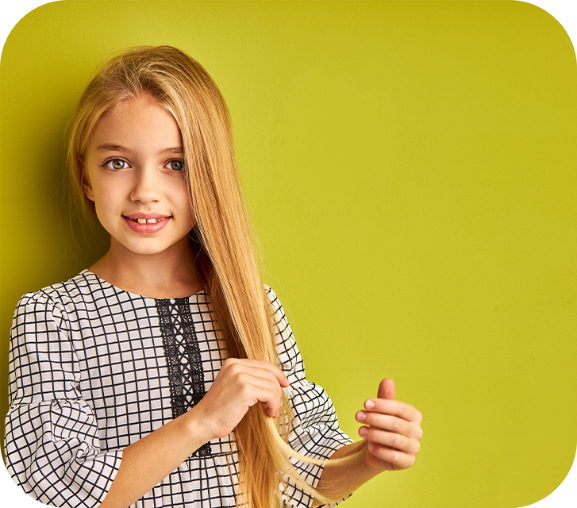 3
2
4
1
b
c
d
a
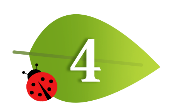 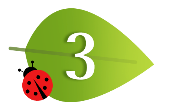 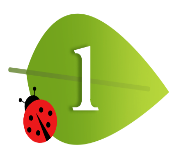 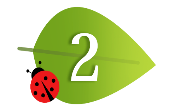 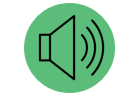 5. Look, match and read.
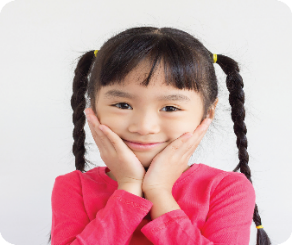 a. your eyes!
1. Touch
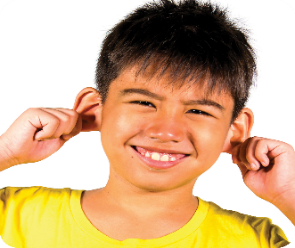 2. Touch
b. your face!
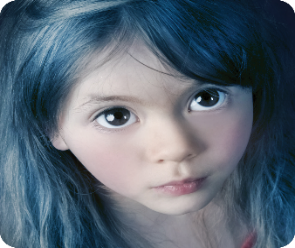 3. Open
c.  your mouth!
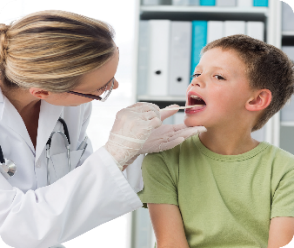 4. Open
d. your ears!
4 - c
2 - d
3 - a
1 - b
6. Let’s play.
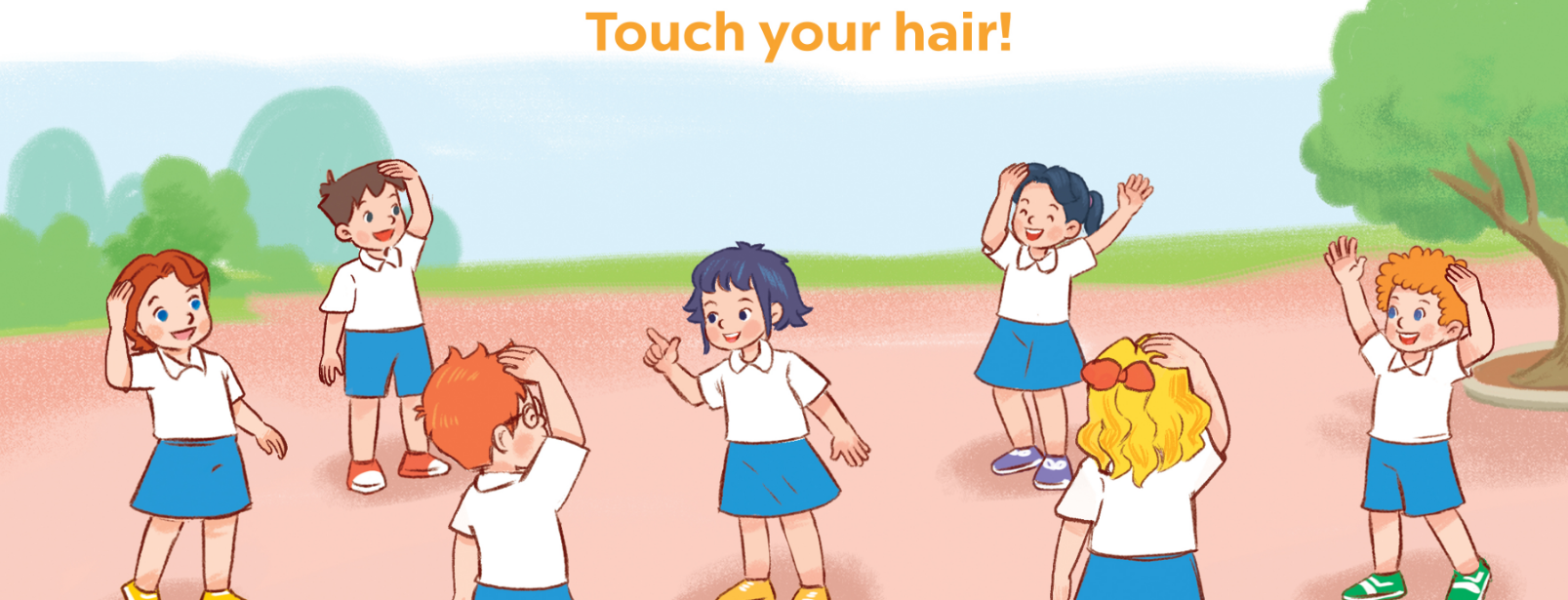 [Speaker Notes: Facebook : Bùi Liễu  
Mobile phone: 0968142780]
Wrap up
[Speaker Notes: Facebook : Bùi Liễu  
0968142780]
Vocabulary
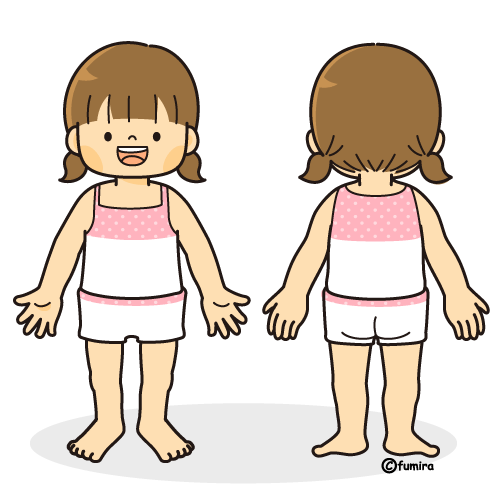 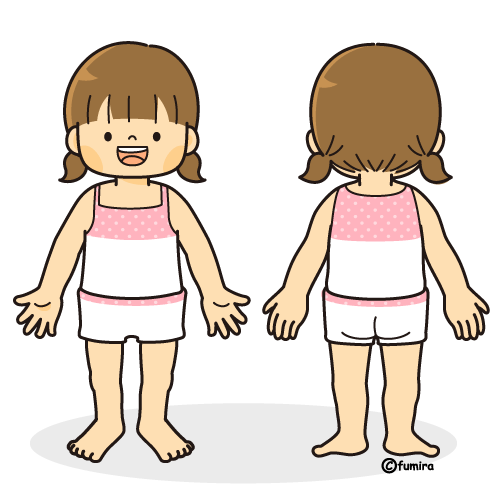 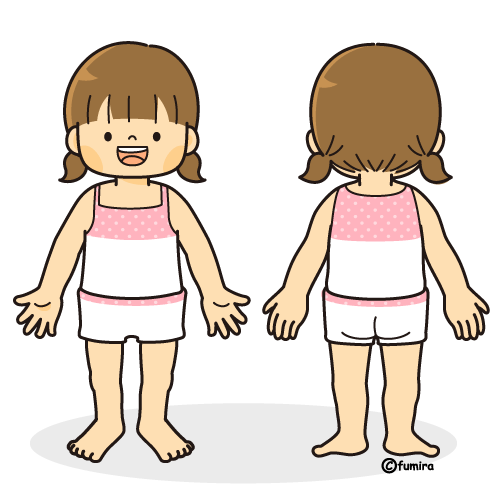 nose
mouth
hair
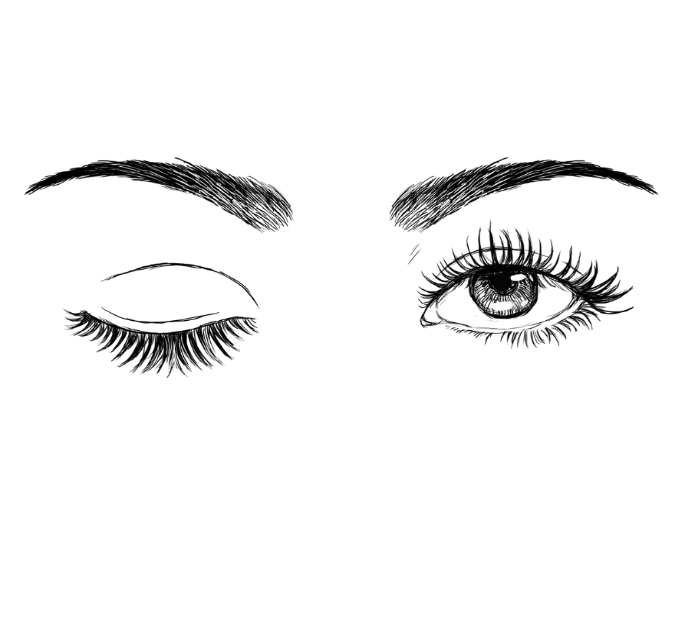 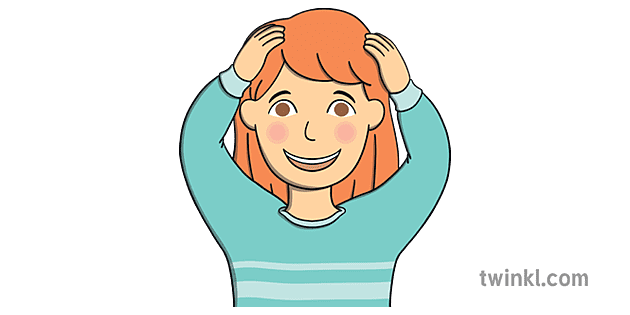 open
touch
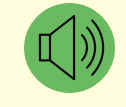 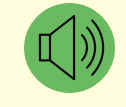 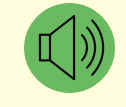 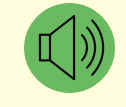 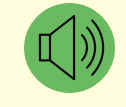 Structure
*Câu cầu khiến.
Touch your _______!
Open your _______!
(Chạm vào ________!)
(Mở ___________!)
Homework
Learn by heart all the new words.
Read again the dialogue in part 1.
[Speaker Notes: Facebook : Bùi Liễu  
0968142780]
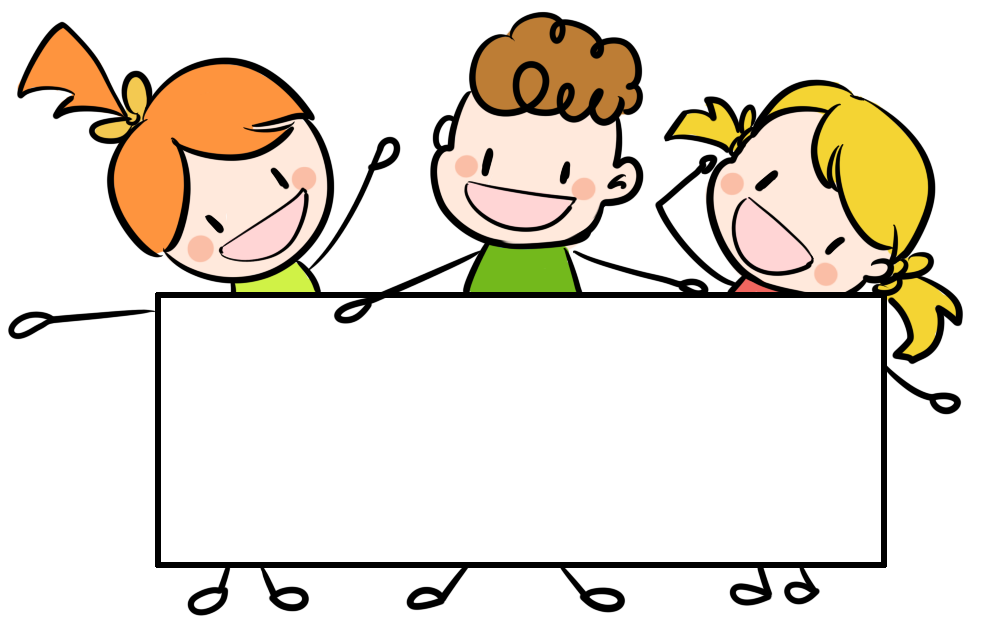 Thank you!
Facebook : Bùi Liễu  
0968142780
[Speaker Notes: Facebook : Bùi Liễu  
0968142780]
Vocabulary
Facebook : Bùi Liễu  
0968142780
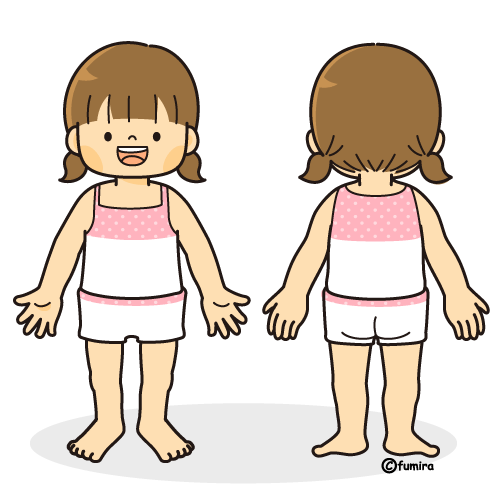 nose
/nəʊz/
mũi
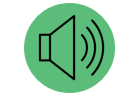